BOLETIN JURIDICO
OFICINA JURÍDICA
		MAYO 2020
LA OFICINA JURÍDICA EN SU CALIDAD DE OFICINA ASESORA EJERCE LAS FUNCIONES ASIGNADAS EN EL ARTÍCULO 6º DEL DECRETO 2775 DEL 20 DE NOVIEMBRE DE 1997 Y ASESORA A LAS DIFERENTES DEPENDENCIAS,  PARA QUE LOS ACTOS Y CONTRATOS SE REALICEN DENTRO DEL MARCO LEGAL VIGENTE, APLICANDO LOS PRINCIPIOS CONSTITUCIONALES, LEGALES Y REGLAMENTARIOS VIGENTES EN LA MATERIA  FORTALECIENDO EL SISTEMA DE GESTIÓN INTEGRAL DE LA INDUSTRIA MILITAR.
PROCESO GESTIÓN JURÍDICA
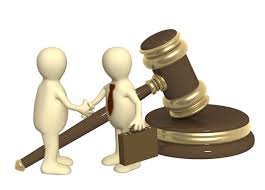 PREPARAR Y RECOMENDAR A LA GERENCIA ANTEPROYECTOS DE LEY O DECRETOS
VELAR  POR EL CUMPLIMIENTO DE LAS DISPOSICIONES LEGALES DE LA ENTIDAD
CONCEPTUAR  EN  MATERIA  CIVIL, COMERCIAL,PENAL, LABORAL Y ADMINISTRATIVO JURÍDICOS
FUNCIONES
DECRETO 2775/ 1997 ART  6
REVISAR  LAS PÓLIZAS CONSTITUIDAS A FAVOR DE LA ENTIDAD.
REPRESENTACIÓN JUDICIAL EXTRAJUDICIAL
CODIFICAR MANTENER ACTUALIZADAS  NORMAS DISPOSICIONES  LEGALES  RELACIONADAS CON LA EMPRESA, LLEVAR EL REGISTRO DE LOS ACUERDOS Y RESOLUCIONES.
ELABORAR, REVISAR, CONCEPTUAR  SOBRE LOS PROYECTOS DE ACUERDOS, RESOLUCIONES, ACTOS ADMINISTRATIVOS  Y MINUTAS